Методические рекомендации
по применению дидактических материалов на занятиях
Подготовила: методист 
МБО ДО ДПиШ Миякинского района РБ 
Пестерева Рамиля Ринатовна
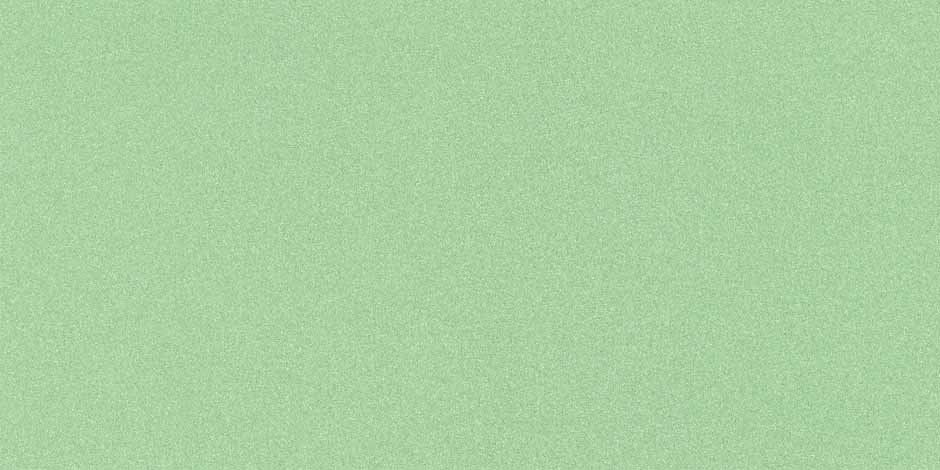 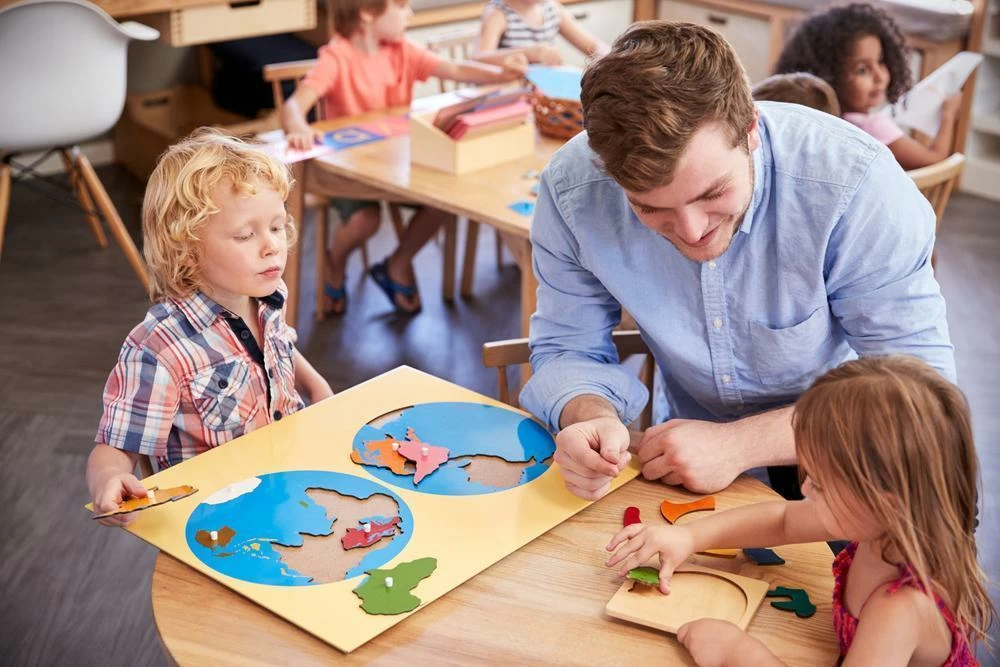 Дидактические средства – это совокупность наглядных учебных средств, использование которых помогает педагогу более эффективно и конструктивно организовать учебный процесс.
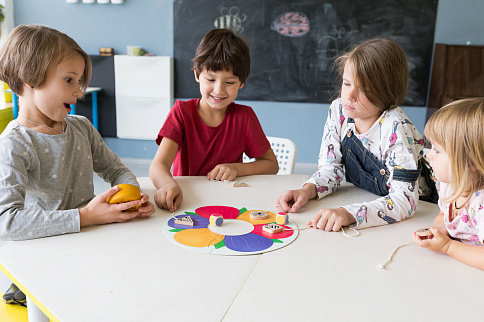 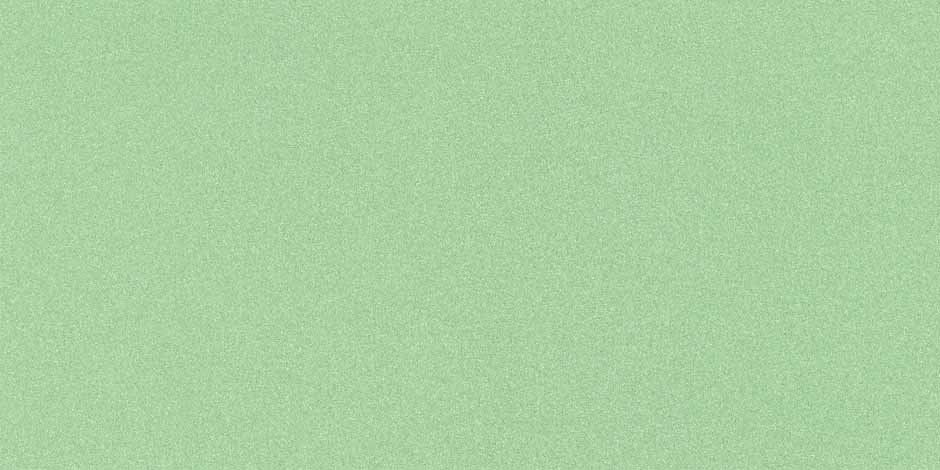 Дидактические средства чаще всего классифицируются в зависимости от того, через какие органы чувств и способы подачи информации происходит их влияние на учебный процесс. 

     Дидактические средства можно подразделить на: 
1) визуальные; 
2) аудиальные; 
3) аудиовизуальные; 
4) тренажеры;
5) универсальные.
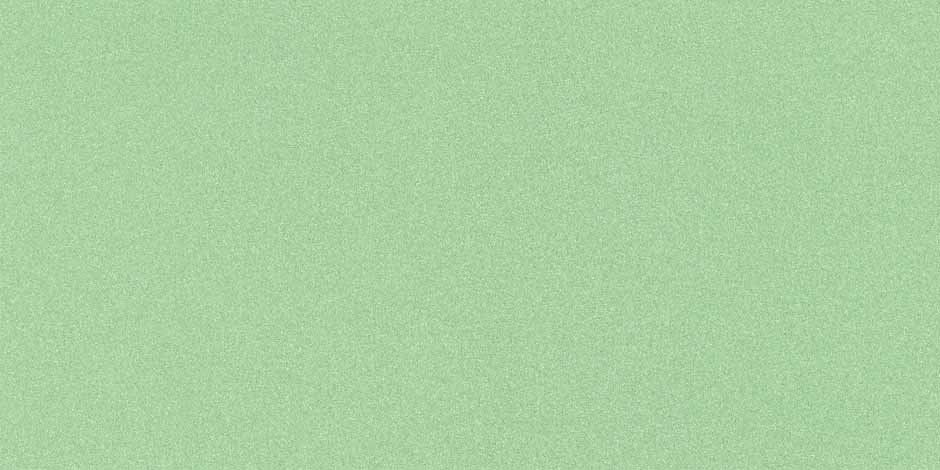 К визуальным дидактическим средствам относятся следующие средства передачи зрительной информации:
- печатные текстовые средства: учебники и учебные пособия, печатные рабочие тетради, словари, справочники;

- простые визуальные средства: натуральные объекты, модели, макеты, муляжи, репродукции, таблицы, схемы, диаграммы, карты и т.д.;

- технические (механические) визуальные средства: микроскоп, телескоп, различные виды проекторов, интерактивная доска;

- мультимедийные электронные средства: слайд-презентации.
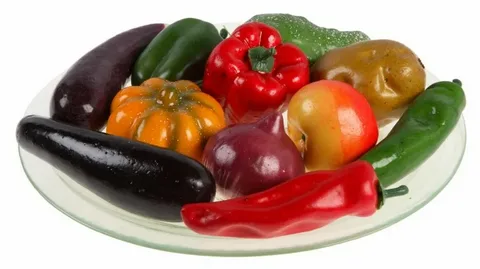 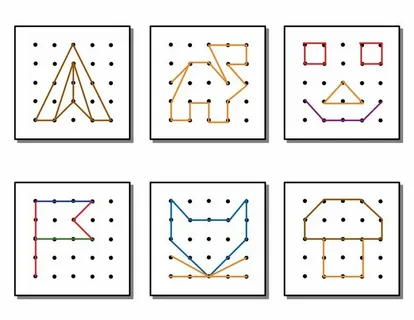 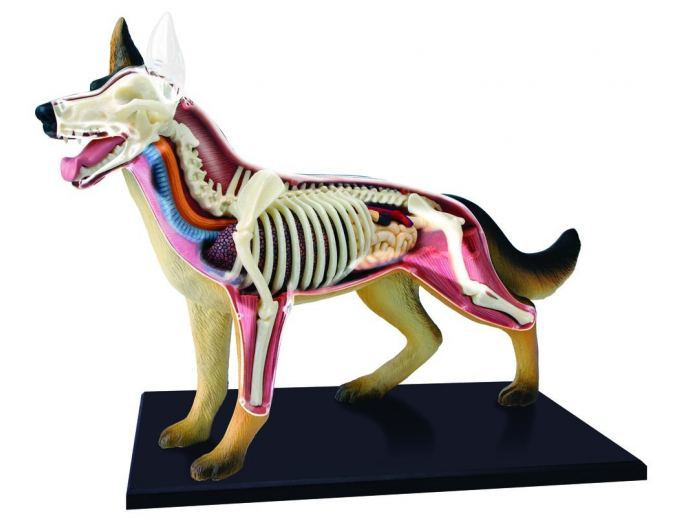 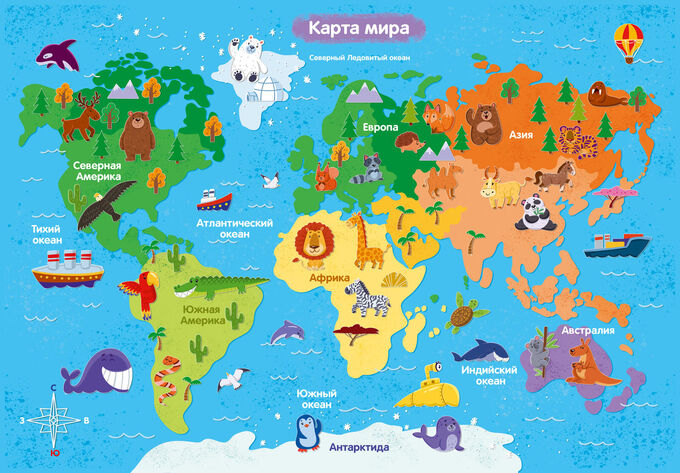 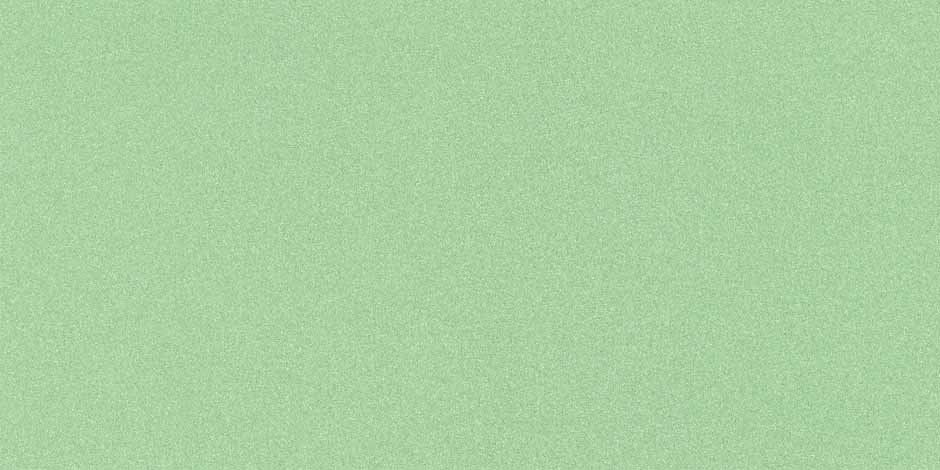 2) Аудиальные средства – это средства передачи звуковой информации:

- записывающая и воспроизводящая звук аппаратура, разные виды проигрывателей.
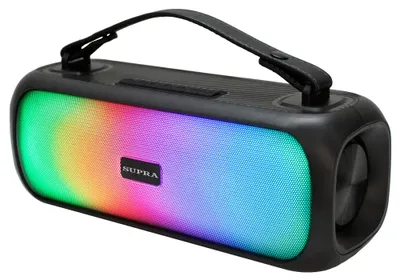 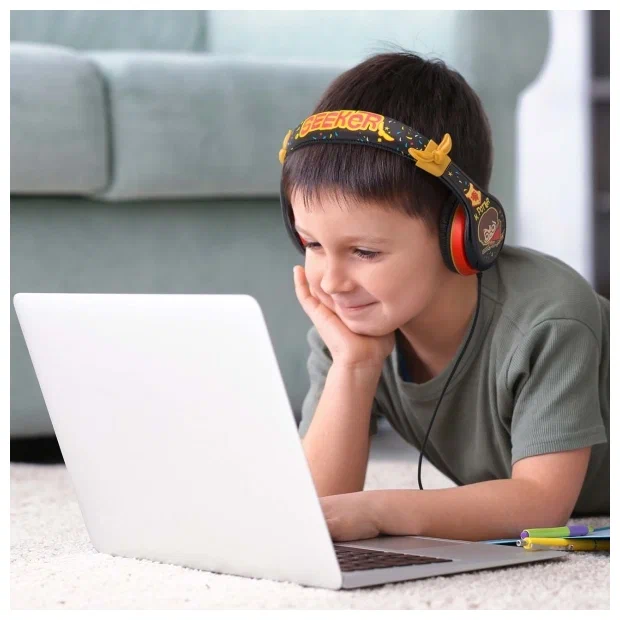 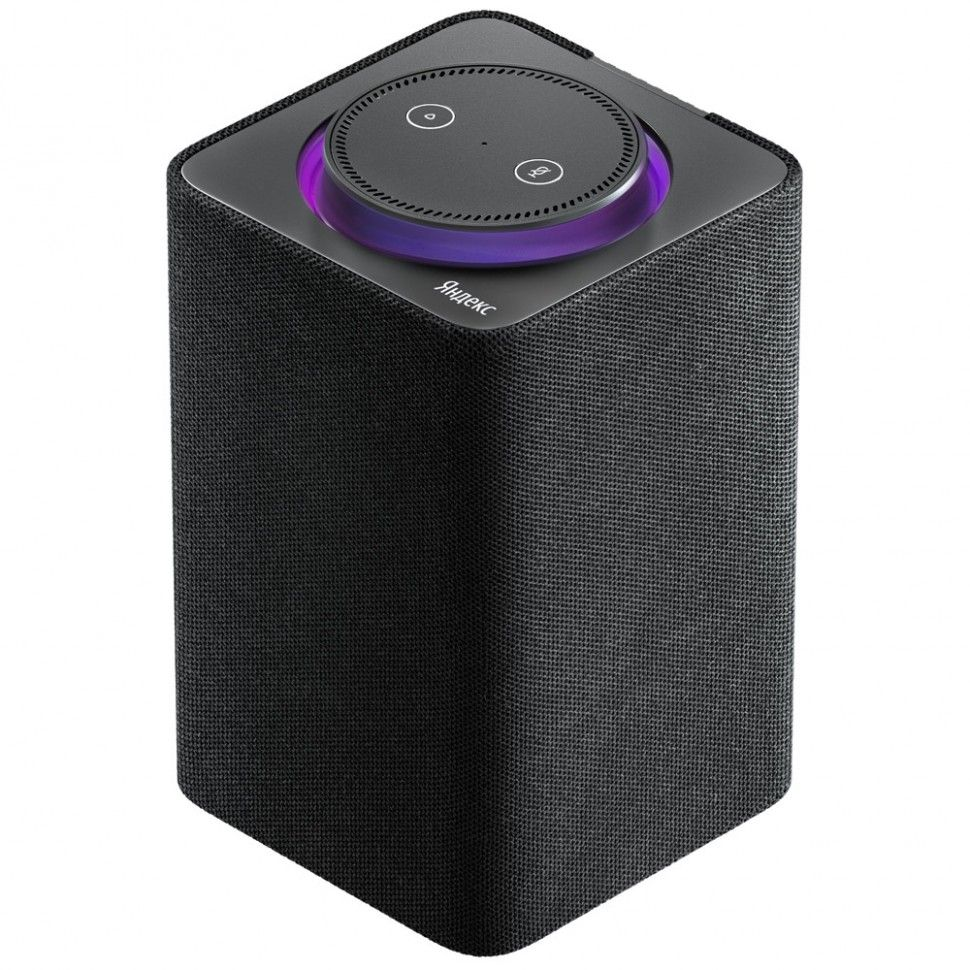 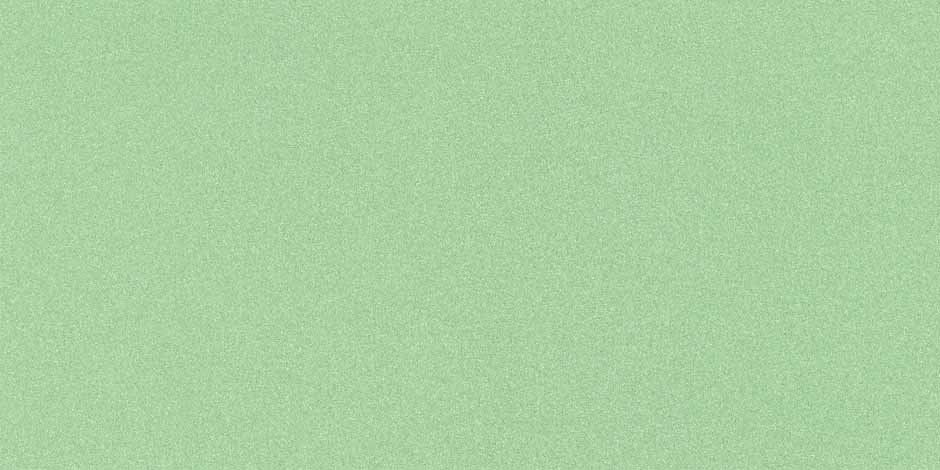 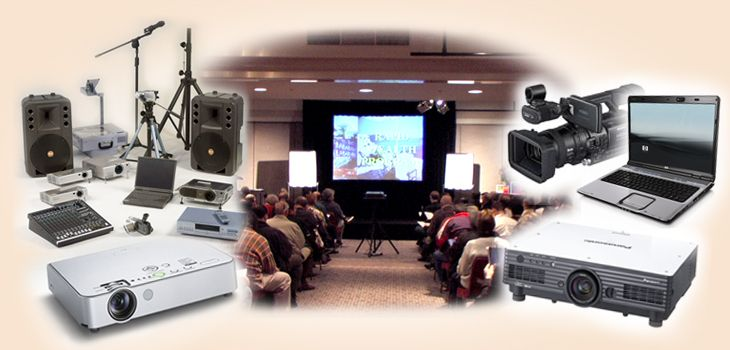 3) Аудиовизуальные средства соединяют в себе возможности передачи звуковой и зрительной информации. 

    К ним относятся кино-, теле- и видео и веб-камеры, транслирующая и воспроизводящая аппаратура (телевизор, киноаппарат, видео- и DVD-плэеры и др,), мультимедийные электронные средства (видеоуроки и используемые в учебном процессе видеоролики)
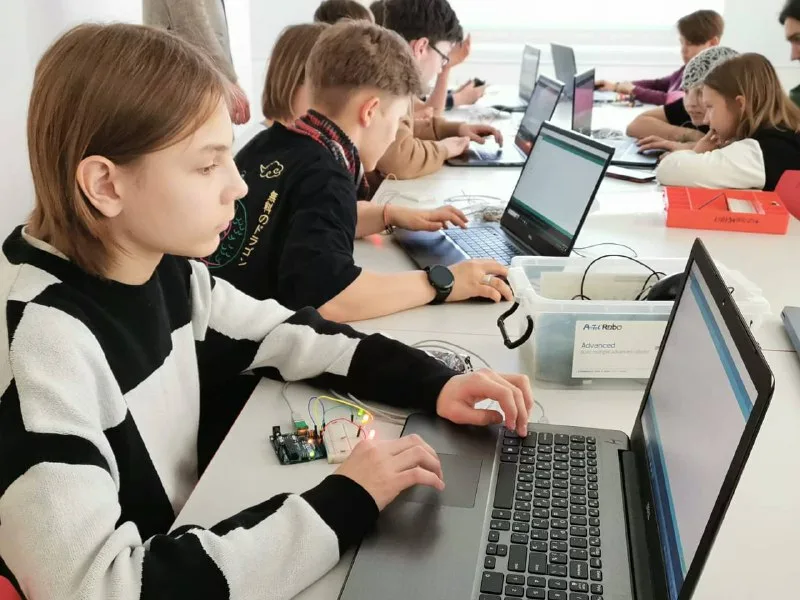 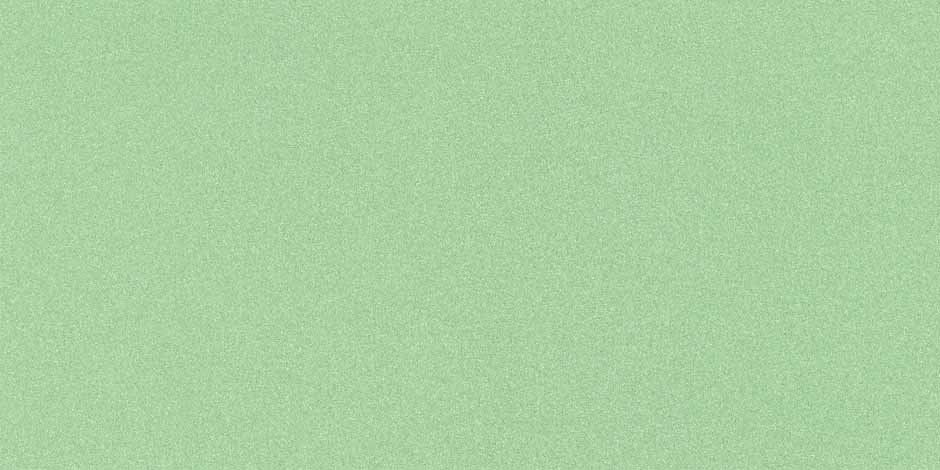 4) Тренажеры – дидактические средства, создающие условия для наиболее эффективной отработки практических действий, формирования умений и навыков. Как правило, тренажеры ориентированы на конкретный учебный предмет, на усвоение отдельных умений. 
      К этой группе дидактических средств относятся, например, компьютерные программы-тренажеры. В учебном процессе давно используются и простые (нетехнические) тренажеры, среди которых наибольшее распространение получили разнообразные карточки или тетради с упражнениями.
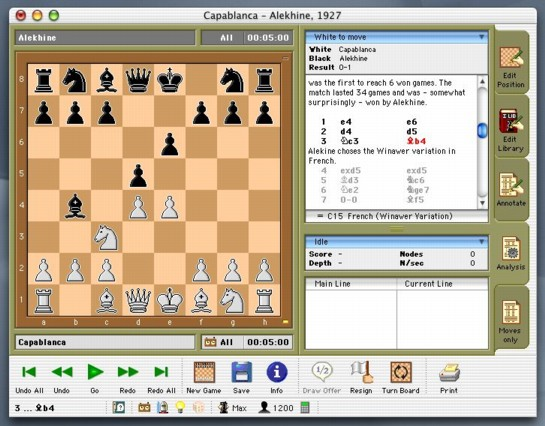 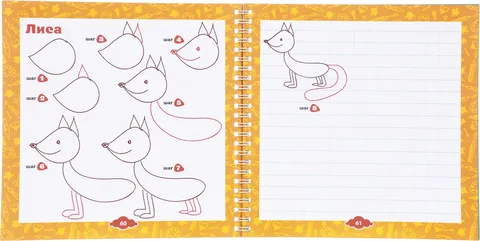 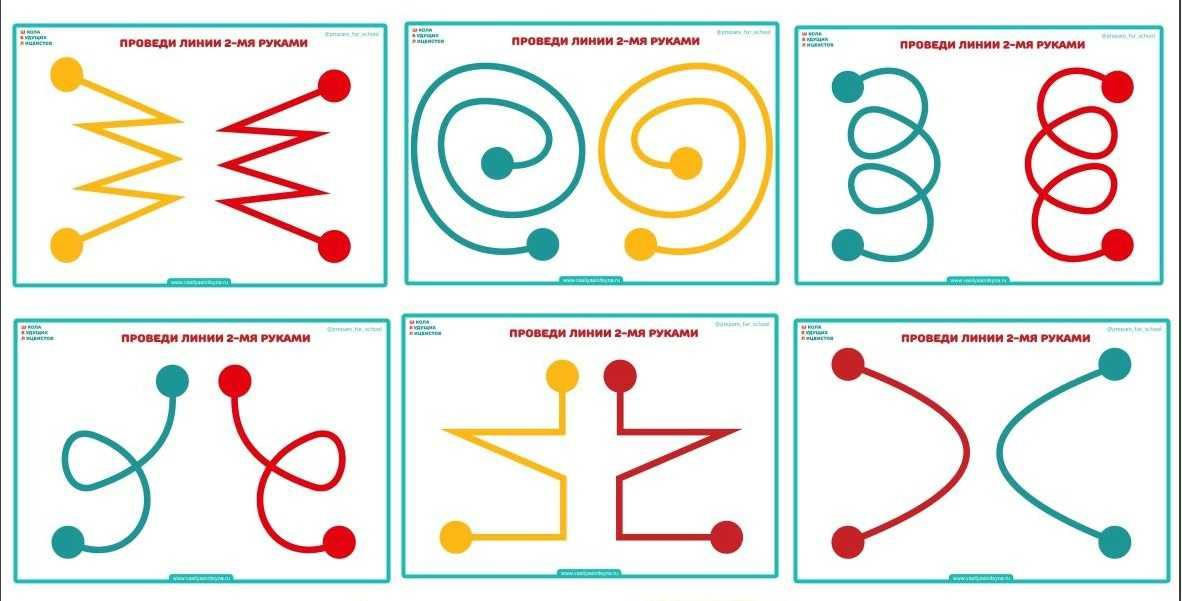 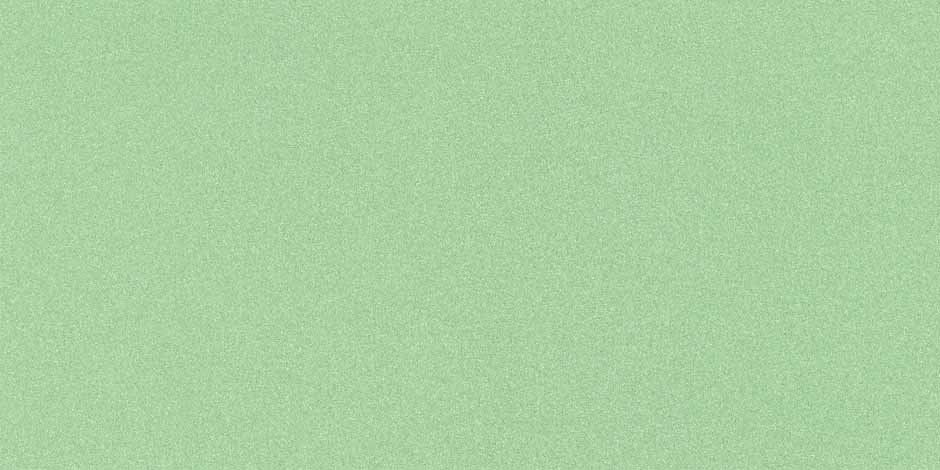 5) Универсальными дидактическими средствами являются компьютер и сетевые информационные системы (локальные компьютерные сети и
глобальная сеть Интернет). 
     В настоящее время компьютер можно использовать как визуальное, аудиальное или аудиовизуальное средство, а также в качестве тренажера. 
     Ноутбук, нетбук, планшетный компьютер – являются удобным и эффективным средством обучения. Использование в учебном процессе сети Интернет практически снимает территориальные ограничения доступа к информации, позволяя использовать ресурсы крупнейших электронных библиотек и образовательных порталов, на качественно новом уровне организовать дистанционное обучение.
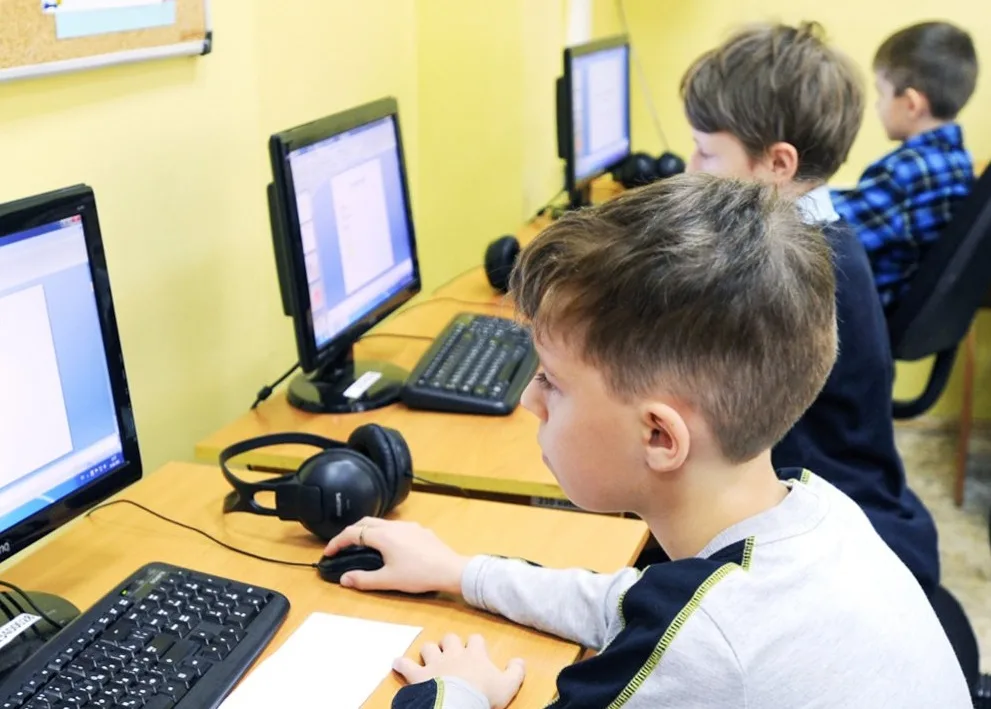 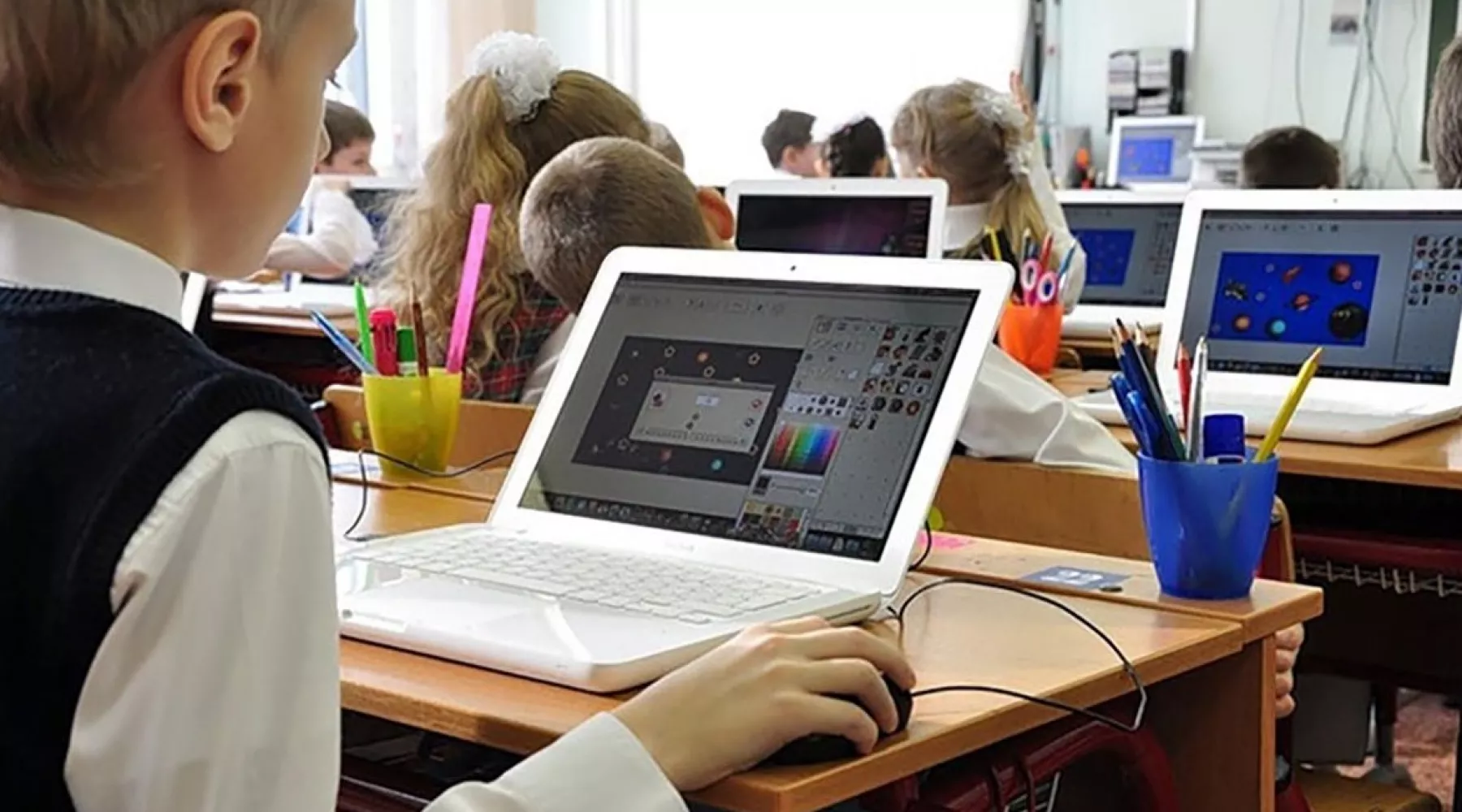 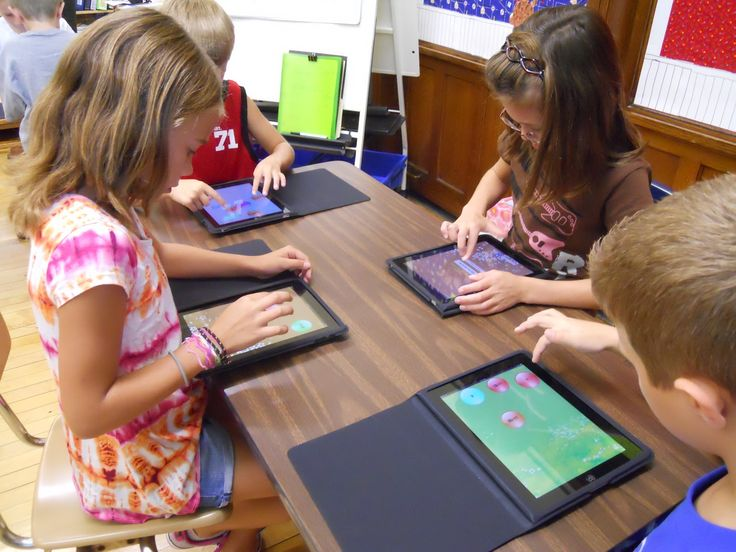 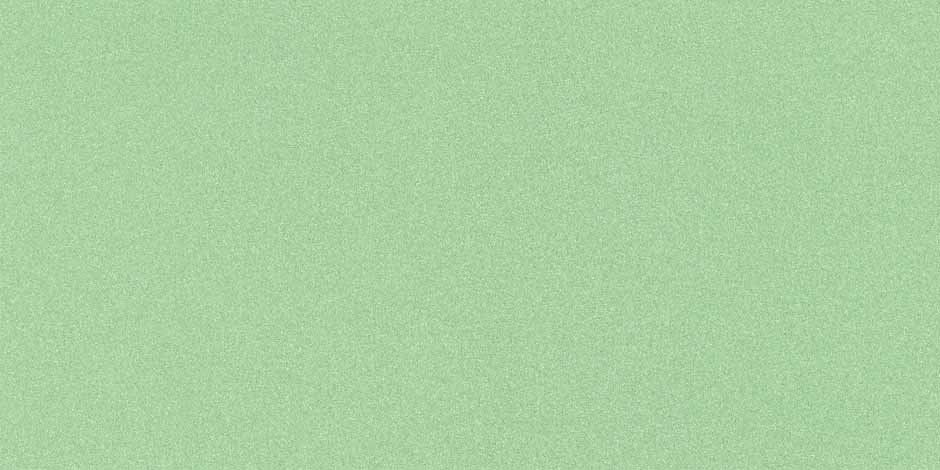 СПАСИБО ЗА ВНИМАНИЕ!